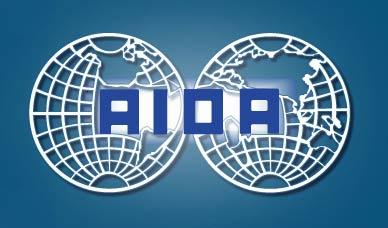 Third Party Liability in Motor Insurance: PROBLEMS AND CHALLENGES from a LATIN AMERICAN perspective
MARRAKECH- MOROCCO
APRIL, 2019 

Andrea SIGNORINO BARBAT
Secretary General AIDA WORLD
Vice-Chairwoman “General Principles of Insurance contract” 
AIDA Working Party
Secretary Scientific AIDA Uruguay
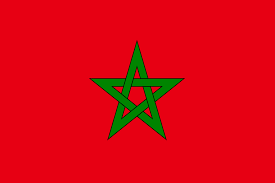 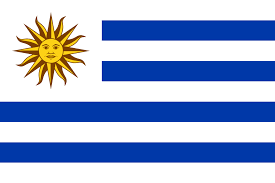 Third Party Liability in Motor Insurance in Latin America
We have to distinguish voluntary and compulsory insurance

The problems and challenges are not the same

Compulsory insurance create a  “subsystem” that is usually not attractive for insurers
Third Party Liability in Motor Insurance in Latin America
THE PROBLEMS are a chain of actions of the policyholders- insurers – intermediaries, and their course of action specially searching strategies to increase the insurance market share 

THE CHALLENGES are to overcome these problems to achieve a healthy insurance market…
Third Party Liability in Motor Insurance in Latin America- PROBLEMS
VOLUNTARY INSURANCE: the main problems are similar in all Latin America
 
On the side of the INSURER: 

-the fight to obtain market share that not allow to have technical premiums

-the not technical premiums are very dangerous for the actuarial and statistics equilibrium of the insurance contract…If we have more claims than expected, the claim rate will be not according to the premiums payed… the insurer would be in danger of insolvency and thus also the mutuality of insureds.

-the unfair competition, the theft of portfolios, of databases…
Third Party Liability in Motor Insurance in Latin America
VOLUNTARY INSURANCE: the main problems are similar in all Latin America:
 
On the side of the INSURED: 

-the insurance fraud: damages not existents, losses increased, etc. that affect the technical balance
of claims, losses and compensations, indemnities.

-the search of low premium leads to obtain coverages not suitable with the real risks

-
Third Party Liability in Motor Insurance in Latin America
VOLUNTARY INSURANCE: the main problems are similar in all Latin America:
 
On the side of the THIRD PARTY:
-some countries not allow the direct action against the insurer
Ex: Uruguay, Brazil : only in compulsory insurance 
Other yes: Colombia, Peru, Mexico, 
In the middle: Argentina, Paraguay  “citación en garantía”, citation in warranty, where you have to demand the insured and to cite the insurer.

-because of the search of low premiums not all the vehicles has an insurance, or a “good” insurance that satisfy all the damages that the third party suffer.
Third Party Liability in Motor Insurance in Latin America
VOLUNTARY INSURANCE: the main problems are similar in all Latin America:
 
On the side of the INTERMEDIARY: 

-The difficulty are the “fight” to obtain the client,  specially from the insurer that has as result the offer of  higher commissions to the intermediary.

-This is very dangerous for the consumer because the intermediary could be tempted to advise not the best coverage for the risks of the client, but the insurance that is more convenient for him, because he obtain a highest commission….
Third Party Liability in Motor Insurance in Latin America
COMPULSORY INSURANCE: the main problems are similar in all Latin America:
 
On the side of the INSURER: 
In general, the insurer is not “happy” to assure this kind of risks:
-with the  the subsystem or special system of the Compulsory insurance, the insurer is obliged to insure all the risks, without specific requirements 
-he has to commercialize the insurance contract as insurer acting in the vehicles branch 
-the premium in some countries is not free, not technical,  is determined or guided by the controller (Superintendence)
- the system is of objective liability where the guilty in the accident does not matter. The aim is to compensate the victim…
Third Party Liability in Motor Insurance in Latin America
COMPULSORY INSURANCE: the main problems are similar in all Latin America:
 
On the side of the INSURED: 

-This is a not suitable coverage of his risks, because is a basic insurance 
-In Latin America, in general only the personal damages are covered
-Is compulsory, but we have an important percentage of vehicles not insured (Ex. Uruguay more than 50%)
Third Party Liability in Motor Insurance in Latin America
COMPULSORY INSURANCE: the main problems are similar in all Latin America:
 
On the side of the THIRD PARTY: 

-in general, he has direct action against the insurer but the compensation is very low…that is right for a compulsory insurance where the premium is also low.
-the real problem is that the insured think that only with this insurance, he is well covered…
Third Party Liability in Motor Insurance in Latin America
COMPULSORY INSURANCE: the main problems are similar in all Latin America:
 
On the side of the INTERMEDIARY: 

-sometimes, the advise is not clear or good, and the insured think that he doesn`t need an 
all risk insurance or a more important third party liability coverage…
Third Party Liability in Motor Insurance in Latin America- CHALLENGES
VOUNTARY INSURANCE: the challenges are to try to solve the problems...it seems easy but is not… 

On the side of the INSURER 

-to achieve technical premiums, despite the searching of market share. 

-the insurance market has to mature because the insurance contract has to accomplish it real function: to prevent and cover in good way the risks of the policyholder.    

-We know that the insurance is a business: if the figures not results, the insurer will think how to improve the business…but we have to pay attention to the cost-benefit…1 consumer unsatisfied = 100 more and whit the social nets…more and more !!!!
Third Party Liability in Motor Insurance in Latin America- CHALLENGES
VOUNTARY INSURANCE: the challenges are to try to solve the problems...it seems easy but is not… 

On the side of the INSURED 

-In Latin America is necessary to improve the insurance culture: to realize that the insurance is  essential to improve our society, to raise the quality of life, to reduce the poverty…

-The insured has to realize that the low premium is not more important that the real coverage of his risks
Third Party Liability in Motor Insurance in Latin America- CHALLENGES
VOUNTARY INSURANCE: the challenges are to try to solve the problems...it seems easy but is not… 

On the side of the INTERMEDIARY

-To realize that a good advise is essential, to professionalize the activity

- To search the best insurance for the client, independent of the commission earned.
Third Party Liability in Motor Insurance in Latin America- CHALLENGES
COMPULSORY INSURANCE: the challenges are to try to solve the problems...it seems easy but is not… 

On the side of THE INSURER/ THE INSURED/ THE THRID PARTY/ THE INTERMEDIARY…and THE CONTROL AUTHORITY !!! 

-To realize that the “SUBSYSTEM” that the compulsory insurance create, is imperative in order to achieve a minimum compensation for all the victims. 

-The compulsory insurance aim a social function, but not all the solutions for the society can be obtained from the insurance contract because it has technical bases…that must be fulfilled to have a “healthy” market and to protect the mutuality of policyholders.
Third Party Liability in Motor Insurance in Latin America- CHALLENGES
COMPULSORY INSURANCE: the challenges are to try to solve the problems...it seems easy but is not… 

On the side of THE INSURER/ THE INSURED/ THE THRID PARTY/ THE INTERMEDIARY…and THE CONTROL AUTHORITY 

-In this context all the actors have to collaborate to improve the system without falling into something abusive for any of the parties  

- Fair rules, clear requirements, balanced laws…good faith from the third party and from all.. TRANSPERENCY!
Third Party Liability in Motor Insurance in Latin America- CONCLUSIONS
Voluntary and compulsory insurance: have different problems and challenges because the compulsory insurance create a subsystem with its own rules…

In the Voluntary insurance, the main problem and challenge is to pay attention to the needs of the consumer more than the increase of the market share
The consumer has to obtain a good coverage of his risks not only a low premium…but he must understand the benefits of the insurance to decide to have a good insurance, despite the premium
To achieve this, the consumer has to have a good advise from the intermediary and this one has to advise the real good coverage not only this one that result to him in more commissions…

BUT HOW TO ACHIEVE THESE GOALS WITHOUT ENOUGH INSURANCE CULTURE ????
Third Party Liability in Motor Insurance in Latin America- CONCLUSIONS
In the Compulsory insurance, the main problem and challenge is to understand that the social function aimed, forces to everyone involved to do the best in order to improve the system without falling into something abusive for any of the parties

- The system doesn't have to try to obtain from the insurance all the solutions that the victims of a car accident needs… the insurance contract has technical bases that must to be respected 

BUT HOW TO ACHIEVE THESE GOALS WITHOUT FAIR RULES, CLEAR REQUIREMENTS, BALANCED LAWS…GOOD FAITH FROM THE THIRD PARTY AND FROM ALL.. TRANSPARENCY IS NEEDED!
THANK YOU !
Andrea SIGNORINO BARBAT
www.andreasignorino.com.uy
asignorino@netgate.com.uy/andreasignorino@gmail.com
URUGUAY
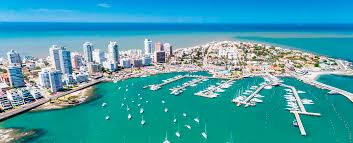 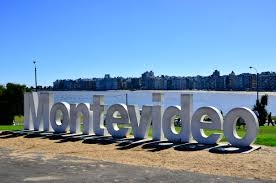 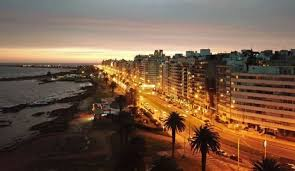